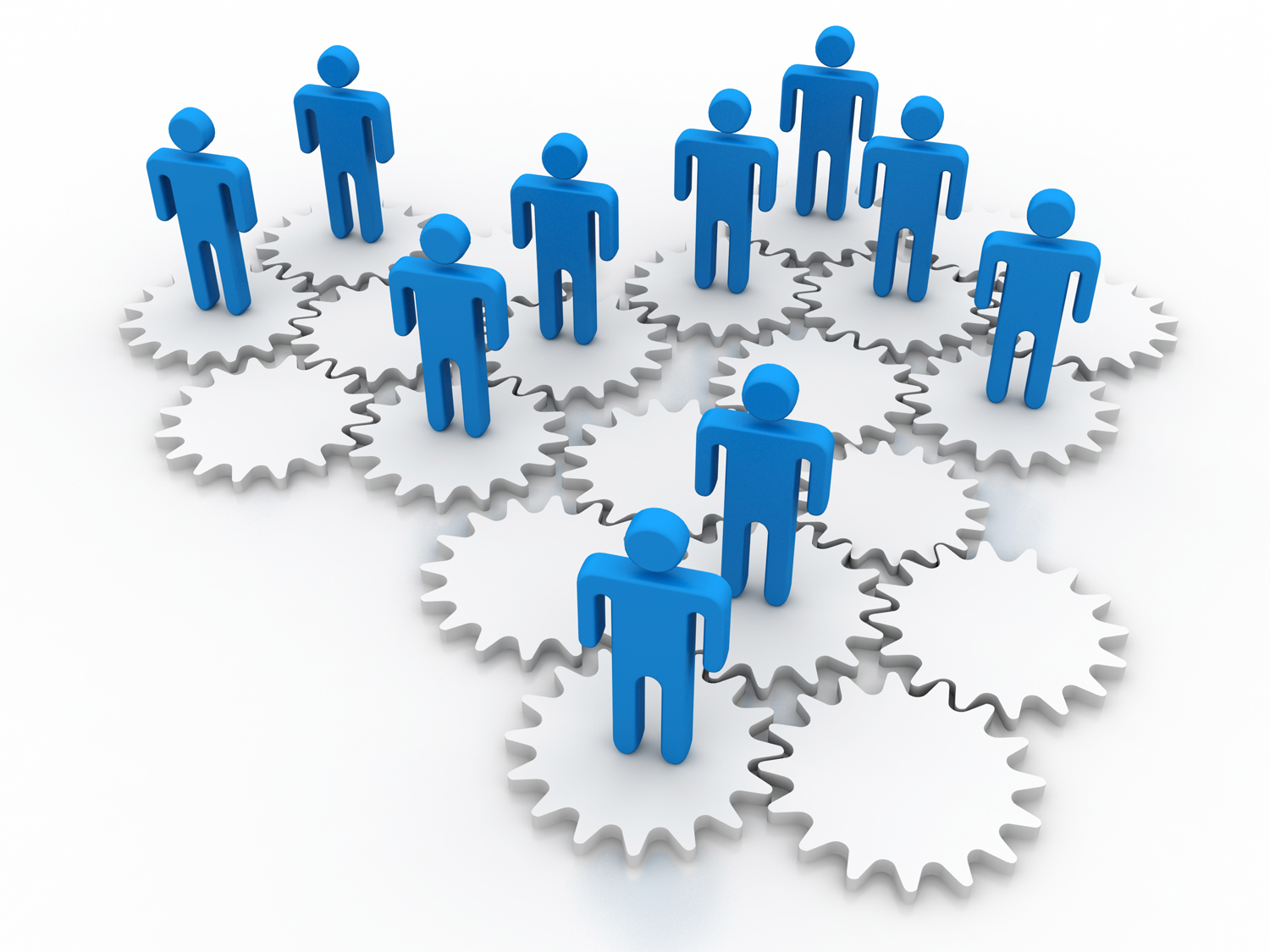 ОБ ОСОБЕННОСТЯХ ПРИЁМА ОБУЧАЮЩИХСЯ В ПЕРВЫЙ КЛАСС
В  2024-2025  УЧЕБНОМ ГОДУ
В МБОУ «СШ № 49»
ПРАВОВОЕ РЕГУЛИРОВАНИЕ
Порядок зачисления детей в первый класс 
в 2024-2025 учебном году регламентируется:
статьёй 67 «Организация приема на обучение по основным общеобразовательным программам» Федерального закона от 29.12.2012 № 273-ФЗ (ред. от 29.12.2022) «Об образовании в Российской Федерации».
Приказом Министерства просвещения Российской Федерации от 02.09.2020 № 458 «Об утверждении Порядка приема на обучение по образовательным программам начального общего, основного общего и среднего общего образования» (Зарегистрирован 11.09.2020 № 59783).
Приказом Министерства просвещения Российской Федерации от 30.08.2022 № 784 «О внесении изменений в Порядок приема на обучение по образовательным программам начального общего, основного общего и среднего общего образования, утвержденный приказом Министерства просвещения Российской Федерации от 2 сентября 2020 г. № 458» (Зарегистрирован 21.10.2022 № 70647). Вступит в силу с 1 марта 2023 года.
СРОКИ ПОДАЧИ ЗАЯВЛЕНИЯ В ПЕРВЫЙ КЛАСС
Зачисление в первый класс начинается
 не позднее 1 апреля 2023 года и заканчивается
 5 сентября 2023 года
В 2024-2025 учебном году в МБОУ «СШ № 49» планируется набрать 64 первоклассника и открыть 
3 первых класса
I этап 
начинается 
1 апреля и заканчивается 
30 июня
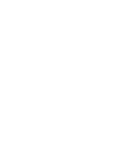 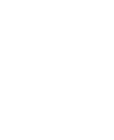 II этап 
начинается  с 
6 июля, до момента заполнения свободных мест
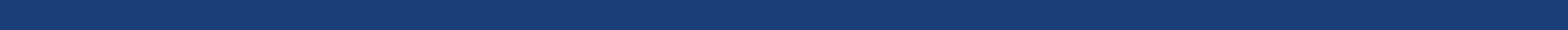 В 2023-2024 учебном году
Классными руководителями в первых классах будут:
1-А класс – Коловсик Вита Викторовна, учитель высшей категории
1-Б класс – Черная Наталья Юрьевна, учитель первой категории
1-В класс – Скакун Елена Константиновна, учитель первой категории
ПЕРВЫЙ  ЭТАП  КАМПАНИИ
1 апреля - 30 июня
Граждане, проживающие на территории, 
за которой закреплена указанная образовательная организация.
.
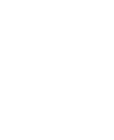 I этап 
начинается
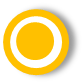 Дети, родители которых являются сотрудниками МЧС, МВД, военнослужащими, дети погибших шахтеров.
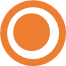 Дети, родители которых принимают (ли) участие в СВО, в том числе погибших участников СВО.
Граждане, имеющих право на первоочерёдное зачисление и проживающие на территории, за которой закреплена указанная образовательная организация.
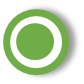 Ребенок, в том числе усыновленный (удочеренный) или находящийся под опекой или попечительством в семье, включая приемную семью, патронатную семью, имеет право преимущественного приема на обучение в образовательную организацию, в которой обучаются его брат и (или) сестра (полнородные и неполнородные, усыновленные (удочеренные)). Степень родства, как и фамилия, в данном случае не имеет значение – особые права могут получить даже не единокровные родственники. Однако такая льгота не распространяется на детей, живущих в разных домах или отдельных семьях.
ВТОРОЙ  ЭТАП  КАМПАНИИ
с 6 июля, до момента заполнения свободных мест
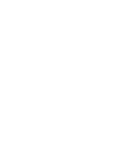 Образовательные организации начинают принимать заявления от всех граждан, в том числе и от граждан, проживающих на территории, за которой не закреплена указанная образовательная организация.
Образовательные организации на своих информационном стенде и официальном сайте в сети Интернет размещают информацию о наличии свободных мест в первых классах для приема детей, не проживающих на закрепленной территории.
июля
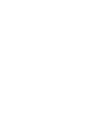 Все граждане, в том числе и граждане, проживающие на территории, за которой не закреплена указанная образовательная организация.
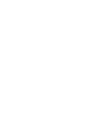 июля
В приеме в государственную или муниципальную образовательную организацию может быть отказано только по причине отсутствия в ней свободных мест.
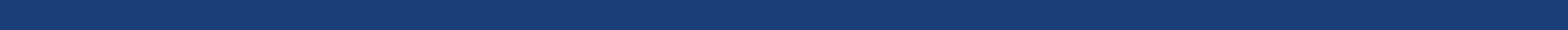 УСЛОВИЯ ДЛЯ ЗАЧИСЛЕНИЯ ПЕРВОКЛАСНИКА В ШКОЛУ
Федеральным законом «Об образовании в Российской Федерации» 
определены границы приёма детей в 1 класс
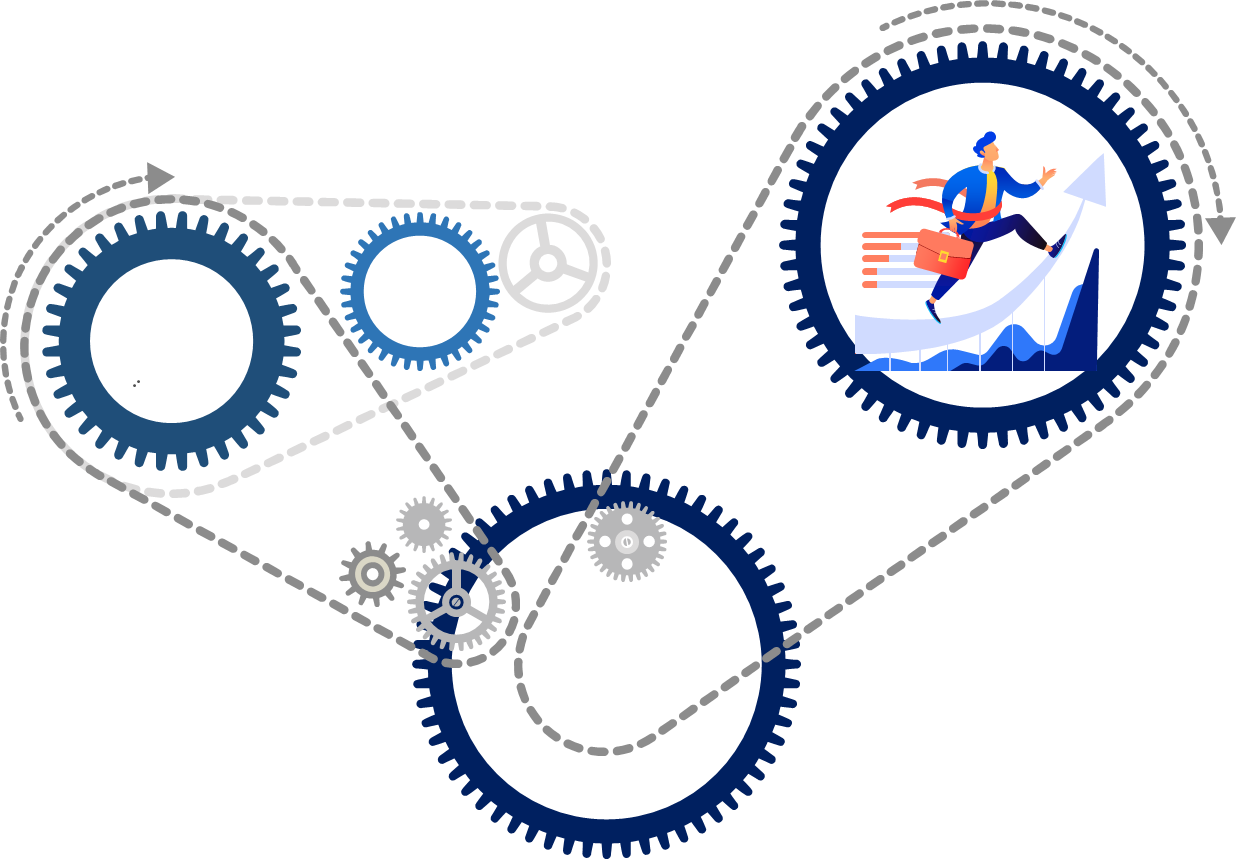 Минимальным возрастом для начала учёбы считается 
6,5 лет.
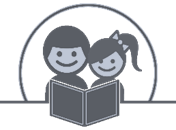 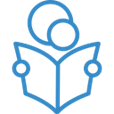 Максимальным возрастом для начала учёбы считается 8 лет.
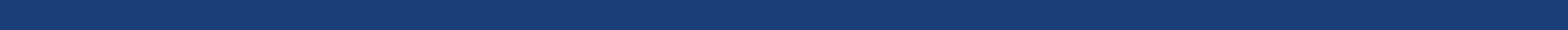 СПОСОБЫ ПОДАЧИ ЗАЯВЛЕНИЯ 
НА ЗАЧИСЛЕНИЕ РЕБЁНКА В ПЕРВЫЙ КЛАСС
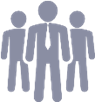 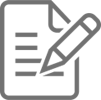 При личном визите в школу одного из родителей (законных представителей)
Заказным письмом на адрес школы
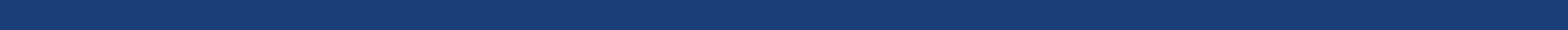 ПЕРЕЧЕНЬ НЕОБХОДИМЫХ ДЛЯ ЗАЧИСЛЕНИЯ РЕБЁНКА ДОКУМЕНТОВ
копия паспорта одного из родителей
копия свидетельства о рождении ребёнка
заявление установленного образца
согласие родителя(ей) или законного (ых) представителя(ей) ребенка на обработку персональных данных
свидетельство о регистрации по месту жительства или пребывания (прописка может быть постоянной или временной)
Дополнительные документы предоставляются по потребности.